Careers in Academics***straight or winding
Beat Steiner MD MPH
Professor of Family Medicine UNC School of Medicine
Medical Director Primary Care Services – Wakebrook
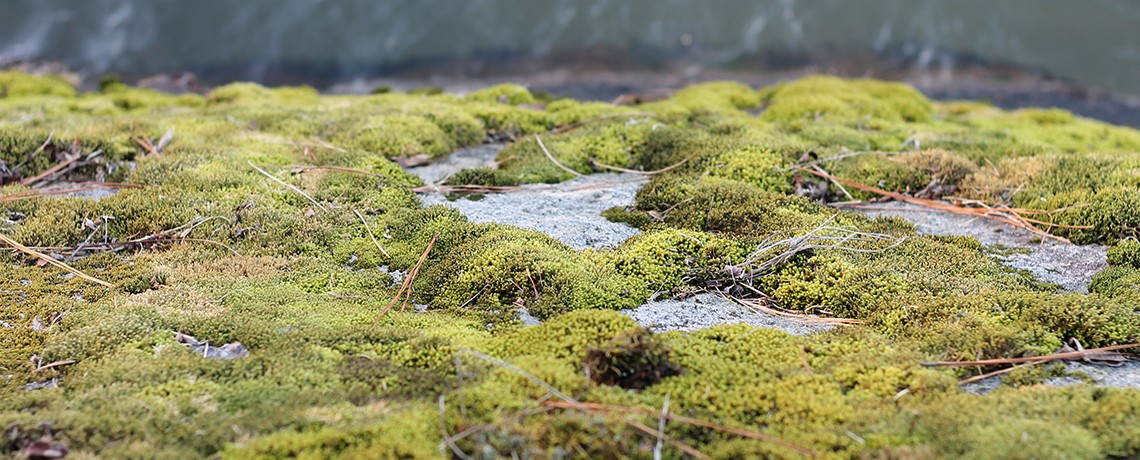 Preparation
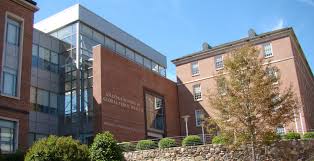 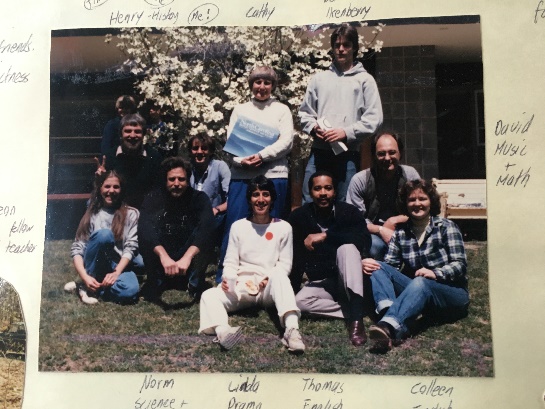 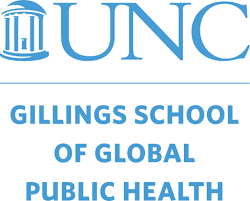 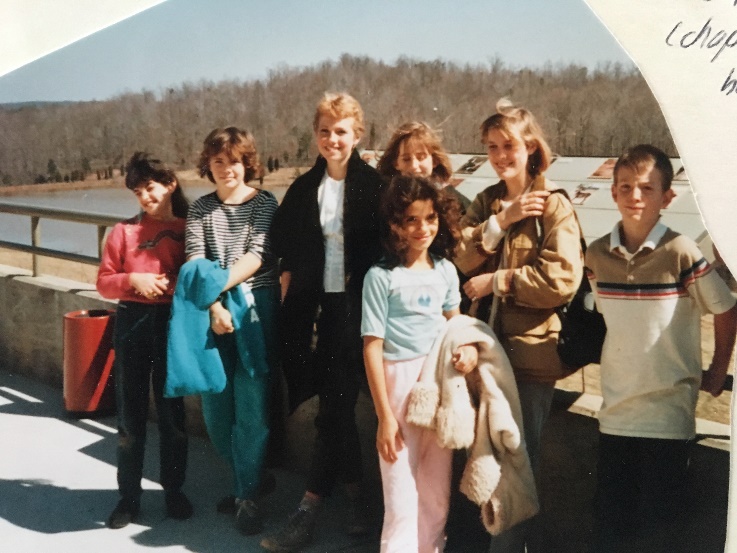 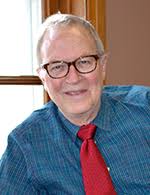 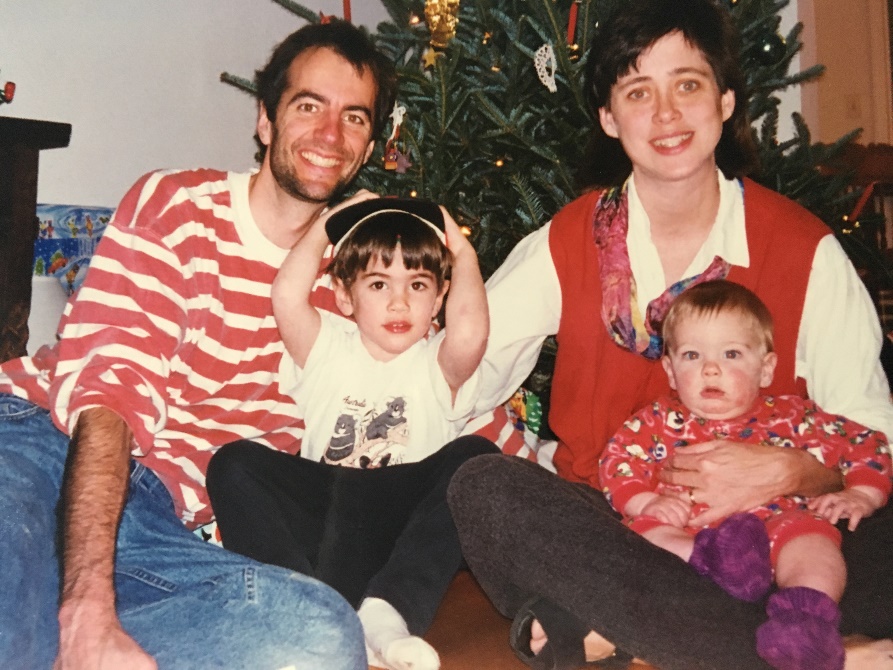 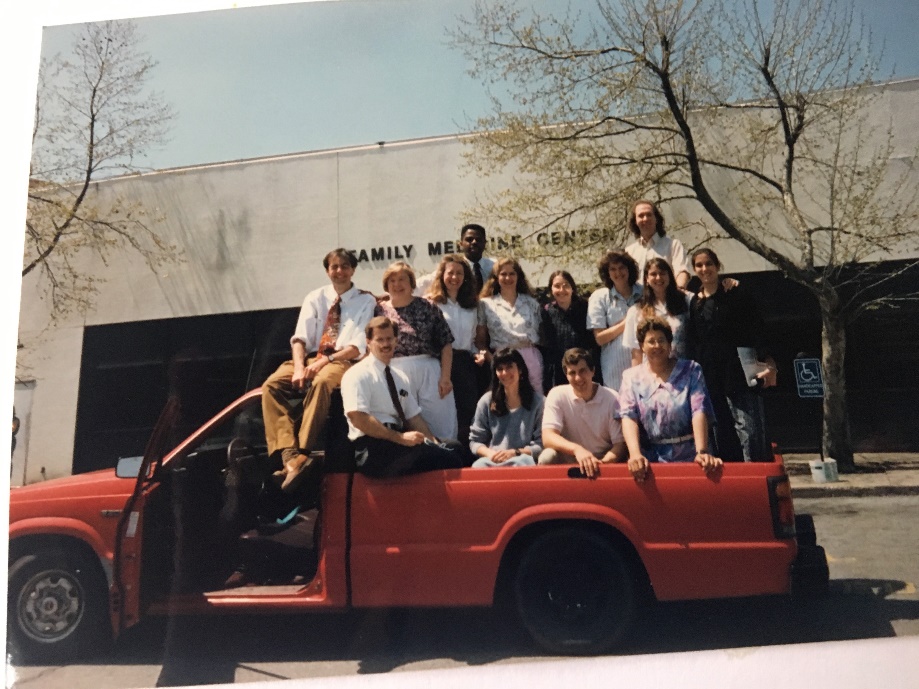 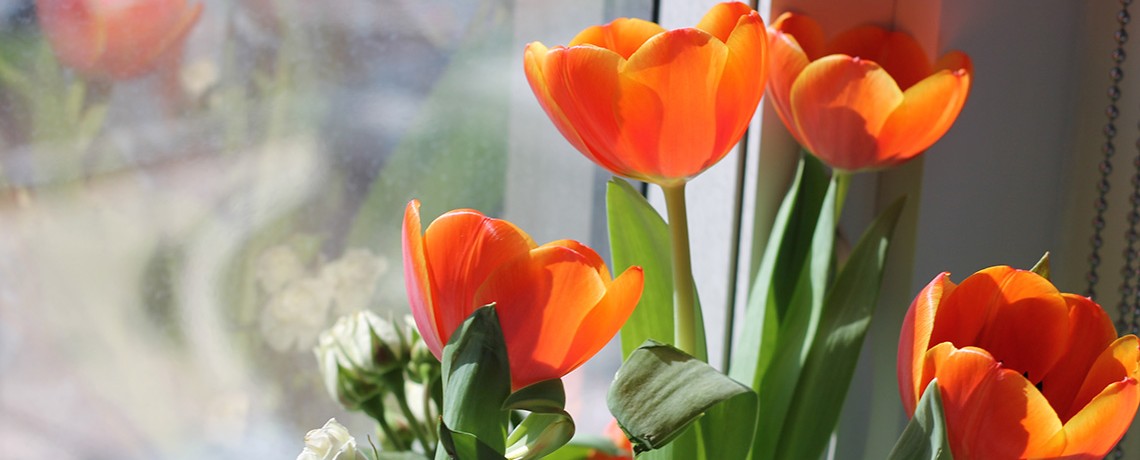 Highlights
Care for Patients
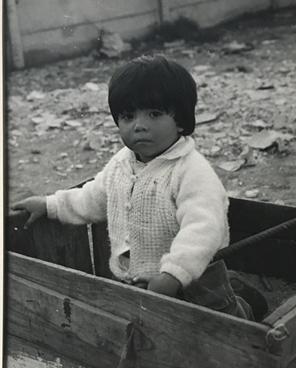 Shape policy outside of SOM
Inspire students to care
Connect with colleagues nationally
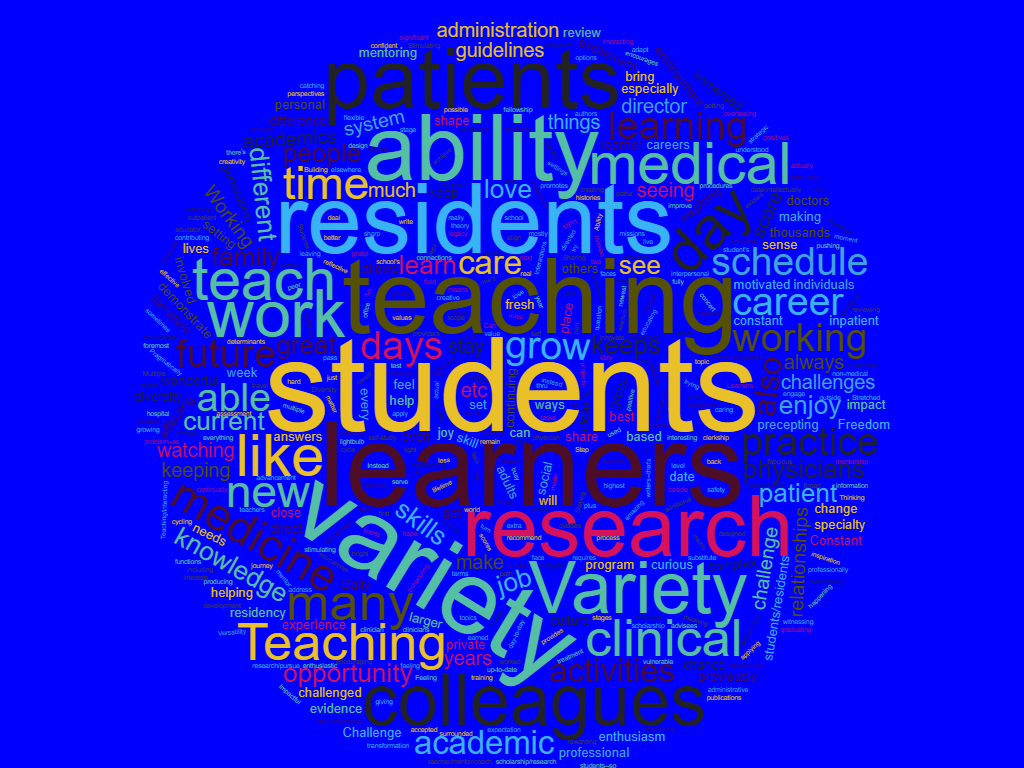 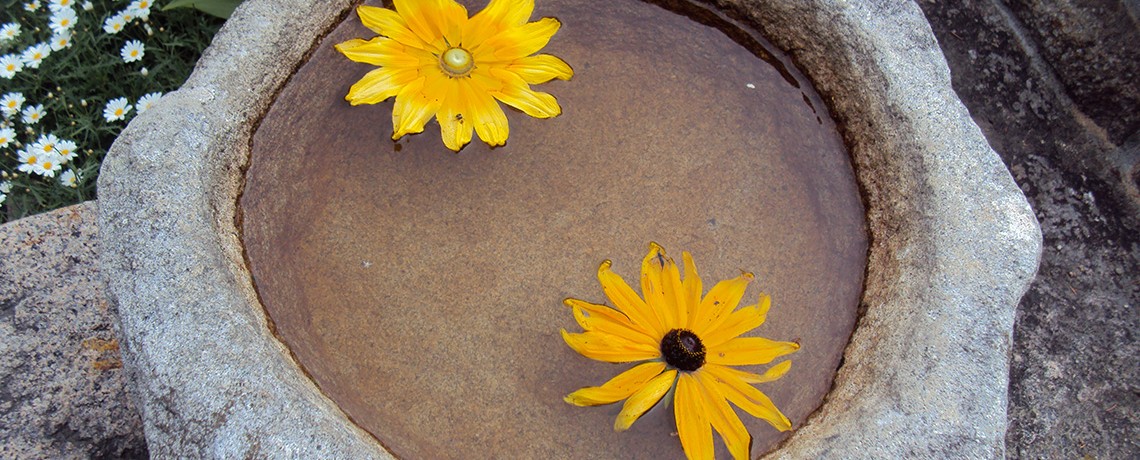 Advice
Define your core and let it guide you
Hone your skills
Plan ahead but not too much
Be open to opportunities but no need to do them all today
Find mentors
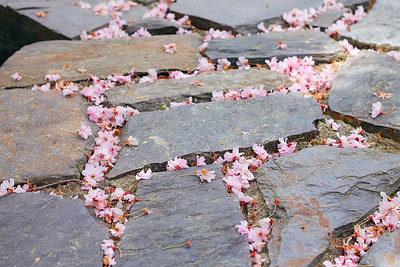 Make Your Own ConnectionWrite your advice on the letter on your table and give it to a student after the session